Инструменты мониторинга информационных систем при казначейском сопровождении
Начальник Управления по контролю в сфере контрактных отношений
      Мальцев Андрей Анатольевич
г. Петрозаводск
16 августа 2017 года
План доклада
1.     Источники данных при казначейском сопровождении.

Анализ вариантов представления Заказчиками информации в ЕИС.

Перечень показателей, анализируемых при мониторинге информации ЕИС.
2
Источники информации при казначейском сопровождении
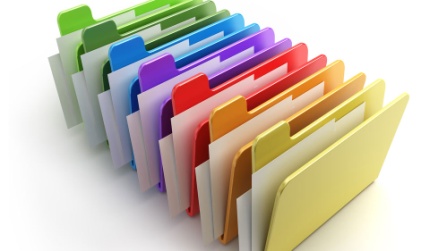 Достоверность данных;
   Трудоемкость обработки;
   Ограниченный объем данных; 

   Оперативность обработки больших объемов данных;
   Необходимость четкой постановки задач по сбору, обработке и анализу данных;
   Работоспособность  средств  сбора, обработки и анализа данных;
   Необходимость обеспечения достоверности (адекватности)  данных.
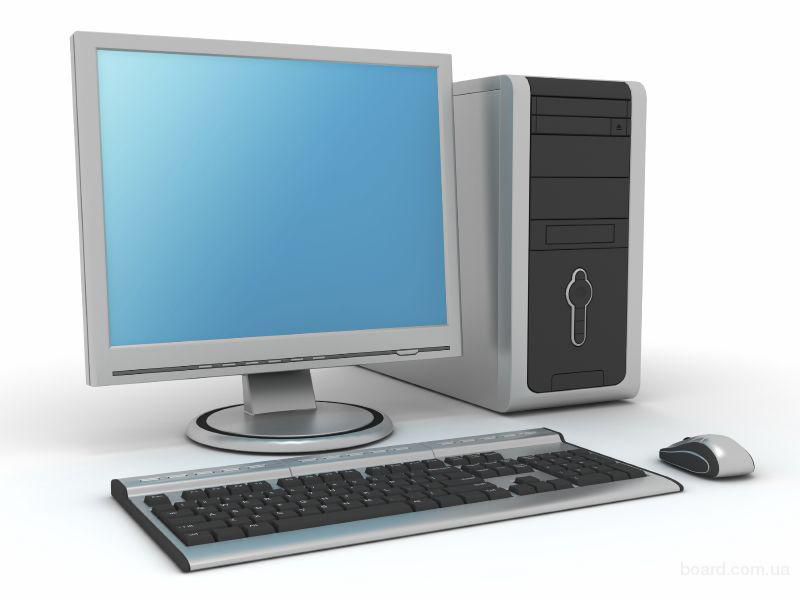 3
Описание объекта закупки в ЕИС
4
Описание объекта закупки в ЕИС
5
Размещение информации в ЕИС и в аукционной документации
Признаки нарушения части 12 статьи 21  44-ФЗ.
Общее количество записей в ЕИС  1 462 шт.
6
Варианты обоснования НМЦК Заказчиками
7
Перечень показателей, анализируемых при мониторинге информации ЕИС
Соответствие описания объекта закупки в ПГ и извещении.
Нарушение срока размещения извещений относительно последней даты изменения позиции ПГ (ранее 10 дней).
Соответствие ОКПД 2 в извещении и ПГ. 
Соответствие НМЦК в извещении и ПГ.
Соответствие единиц измерения в извещении и ПГ.
К торгам допущено менее половины поданных заявок. 
Соответствие описания объекта закупки в контракте и извещении. 
Соответствие единиц измерения в контракте и извещении.
Завышение цены контракта относительно НМЦК. 
Отклонение в дате размещения сведений о контракте. 
Соответствие плановой и фактической даты исполнения контракта. 
Анализ срока банковской гарантии. Риск - если срок менее 30 дней со дня исполнения контракта. 
Анализ размера аванса. Риск -  если аванс более 30%. 
Соответствие количества закупаемых товаров, работ, услуг в контракте и ПГ.
Анализ срока исполнения обязательств по контракту менее месяца.
8
Спасибо за внимание!
Источник: http://www.roskazna.ru/dokumenty/kaznacheyskoe-soprovozhdenie/?month=9
9